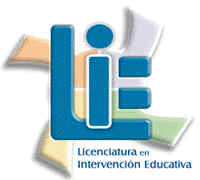 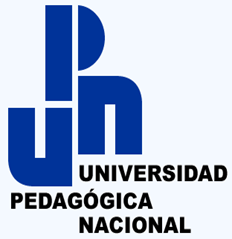 SERVICIO SOCIAL
UPN-LIE
SERVICIO SOCIAL
Es una actividad eminentemente formativa y de servicio
Durante el servicio social el estudiante se integra a las problemáticas sociales, a la vez que completa su formación valoral, aporta nuevos enfoques a las prácticas usuales y contribuye con su trabajo al mejoramiento social o comunitario.
Objetivos del Servicio Social
I. Desarrollar en el prestador una conciencia de solidaridad y compromiso con la sociedad.
II. Realizar por parte del prestador un acto de reciprocidad para con
la sociedad al extender los beneficios de la ciencia y la tecnología
del campo educativo y cultural.
III. Fortalecer y completar la formación académica del prestador y
contribuir a su capacitación profesional.
IV. Permitir al prestador desarrollar un trabajo profesional en relación
directa o indirecta con un grupo de la sociedad y que le dé la
posibilidad de reforzar su conciencia social.
V. Buscar posibilidades de desarrollo profesional del prestador hacia
campos laborales y sociales.
Entidades receptoras
Podrán ser Instituciones Receptoras, todas aquellas dependencias y entidades previstas en la Ley reglamentaria del Artículo 5º Constitucional, así como aquellas organizaciones públicas, sociales y privadas (asociaciones civiles, constituidas como fundaciones e instituciones privadas de asistencia social), con las que se celebren acuerdo o convenios y que cumplan con los objetivos de la ley mencionada. Quedan excluidas: las sociedades anónimas, sociedades cooperativas, laborales, sociedades civiles y profesionales, cámaras empresariales, sindicatos, partidos políticos y las asociaciones que no tengan las finalidades al principio señaladas
Duración
Está determinada por las características del programa de prestación, cubrirá un mínimo de 480 horas, distribuidas en un tiempo no menor de seis meses ni mayor de veinticuatro meses
Inscripción al Servicio Social
Dos períodos inter semestrales, en las fechas que marque la Coordinación de servicio social en cada sede de la Unidad UPN-Morelos.
Requisitos para registrar el Servicio Social
1 fotografia tamaño infantil 
Historial académico sellado y firmado o constancia de créditos, (haber cubierto como mínimo el 70% de los créditos académicos)
Copia de CURP
Carta de presentación correspondiente, 
Aviso de Aceptación
Proyecto de actividades
Carta compromiso
Toda la documentación deberá entregarse en la coordinación de Servicio social de cada sede en original y copia, como máximo 10 días hábiles posteriores a la fecha de inicio del servicio social.
Constancia de Liberación del Servicio Social
Entregar informe intermedio ( primeras 240 hrs. de servicio social) desarrollando los puntos que se señalan en el instructivo

Entregar el último informe en el que se anexará evaluación, desarrollando los puntos que se señalan en el instructivo.

Entregar el Aviso de Término.

Acude en 10 días por la constancia de liberación del servicio social.
Sanciones
La Coordinación de servicio social dará de baja al prestador que no cumpla con los requisitos y actividades dentro del programa en el que se encuentra inscrito, o con la entrega de documentación en forma y tiempo.
Asimismo, procederá la baja del prestador del servicio social, cuando sin causa justificada interrumpa la prestación del servicio social por más de 15 días durante 6 meses, o en su caso 5 días seguidos. En tal supuesto, el servicio social realizado quedará anulado totalmente.